Comprendre les objectifs et les budgets d’entreprise
À partir de la 8e année
Remarque spéciale à l’intention du personnel enseignant
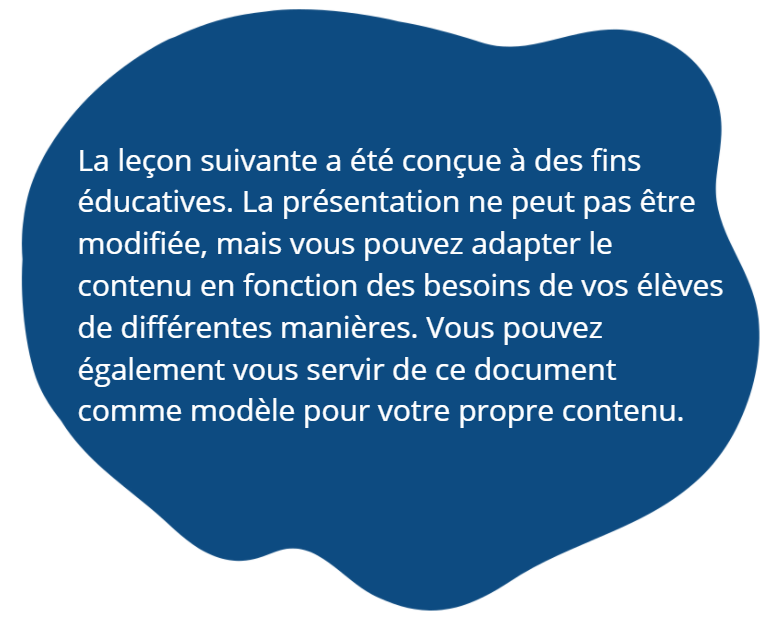 But de leçon
Les élèves mèneront des recherches et créeront leur propre plan d’affaires en tenant compte de leurs objectifs à court et à long terme, de leurs dépenses et des impôts et des taxes, tout en veillant à ce que leur budget demeure équilibré.
Exemple d’entreprise : Confection et vente de t-shirts
Tailles adultes, de TS à TTTTG
Non genré 
Tous les t-shirts coûtent 35 $ (taxes et frais d’expédition en sus)
Les clients personnalisent leur t-shirt
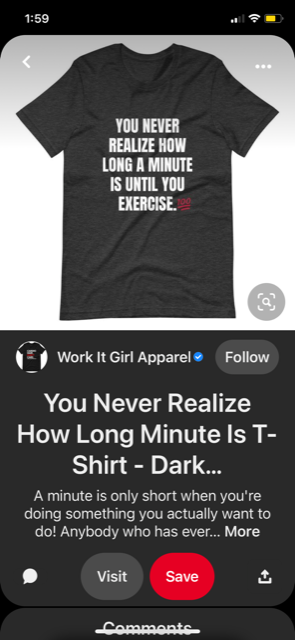 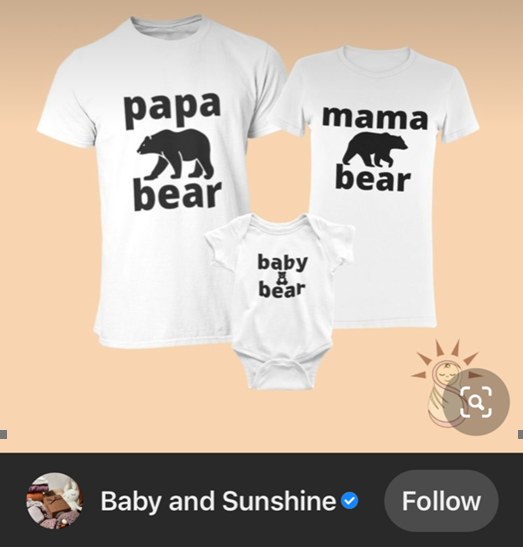 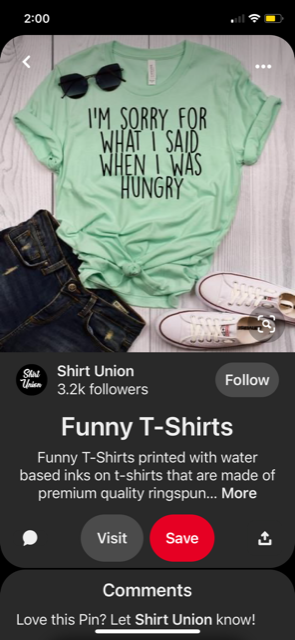 De quoi aurai-je besoin pour confectionner mon produit?
C. Accessoires d’appareil Cricut 
Encre, tapis, outils de découpe
Accessoires et matériel de découpe | Michaels  
500 $

D. Technologie de conception : Canva Pro
16,99 $/mois + taxes = 19,20 $/mois

Frais de mise en marche : 2 166,87 $
(Premier mois)
Paiements
Quels modes de paiement accepterez-vous?

Virement électronique de fonds
Argent liquide
Débit 
Carte de crédit
Chèque
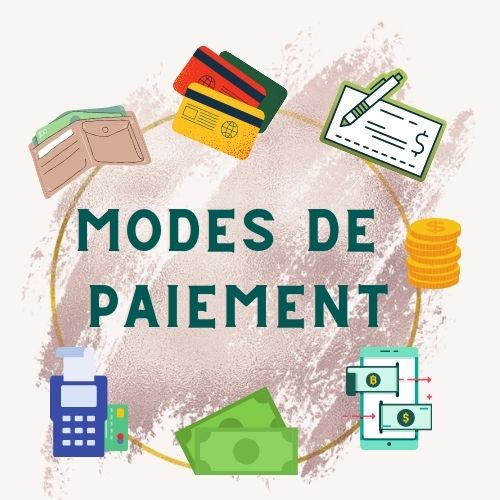 Comment annoncerez-vous votre produit? 

Combien dépenserez-vous en publicité par mois?

Comment les clients pourront-ils se procurer leurs articles? Expédierez-vous votre marchandise?
Comparez les services de messagerie, comme Postes Canada, FedEx, UPS, etc.)
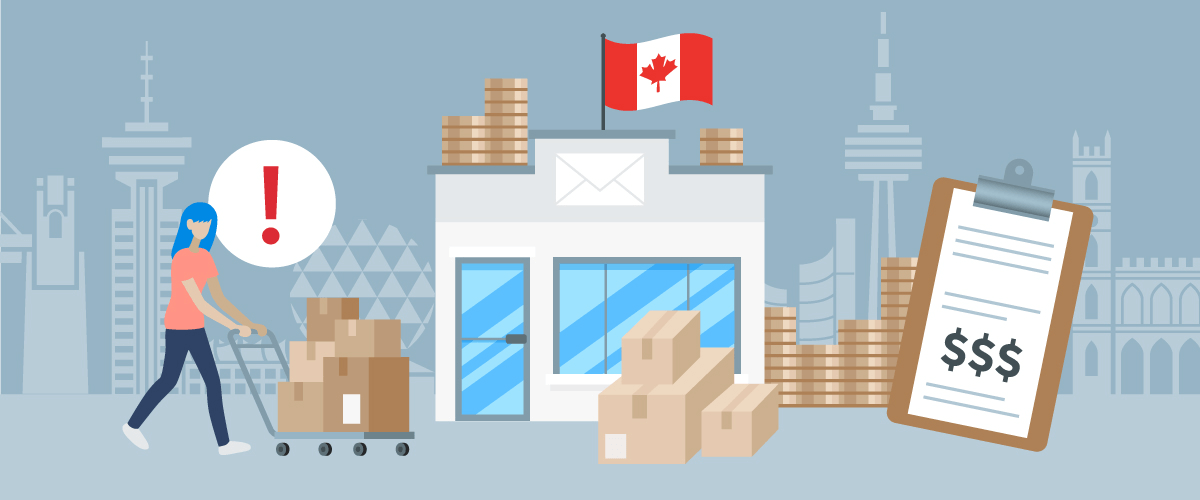 Discussion avec la classe
Qu’est-ce qu’un budget?

Pourquoi est-ce important?
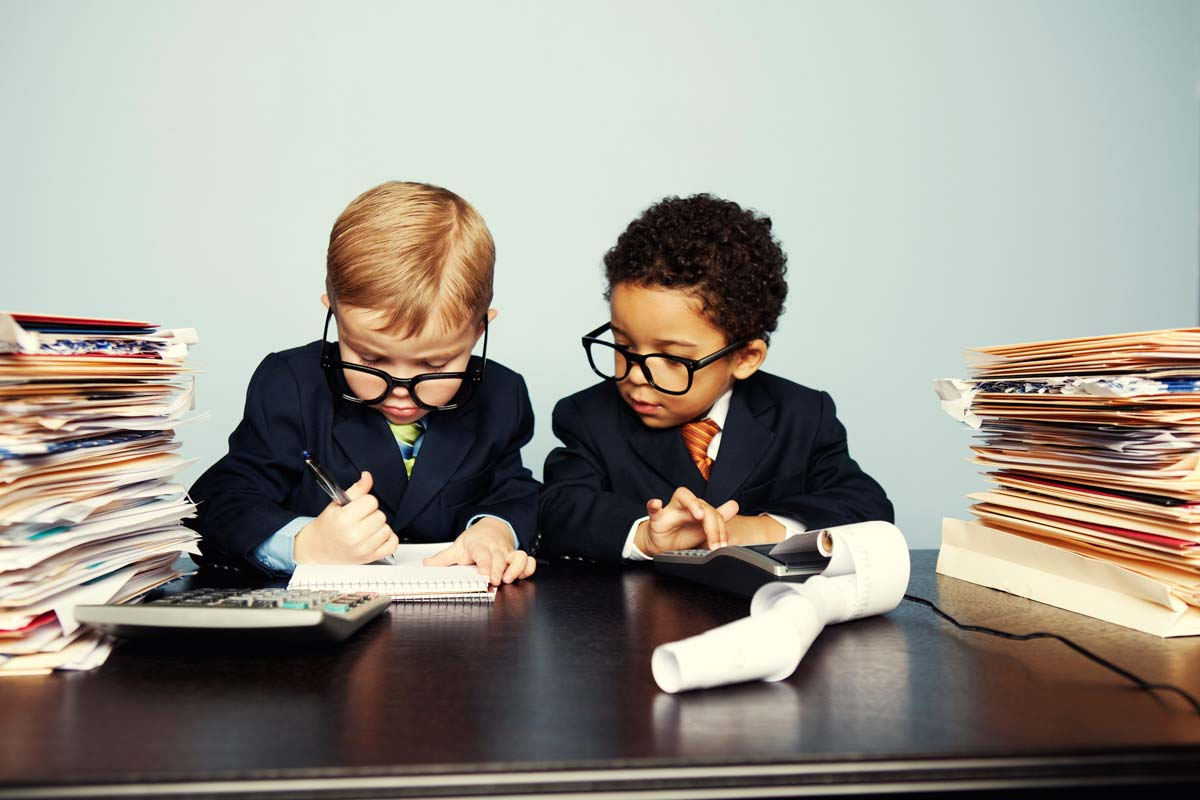 Pourquoi est-il important d’établir un budget?
Principes de base de la gestion budgétaire
Revenus et dépenses
Vos t-shirts se vendent bien!
Exercice en classe : 
Vous avez des clients américains
Il faut donc convertir des dollars canadiens en dollars américains
Taux de change × Dollars canadiens :

0,79 $ x 19,99 $ = 15,80 $US
Coût d’un t-shirt : 19,99 $CA
Taux de change : 0,79 

Taux de change × Dollars canadiens :

(Trouvez le taux de change du jour dans Google)
[Speaker Notes: Teachers may choose to skip this slide if students are not yet familiar with currency exchange. You may choose to comeback to this slide after reviewing currency exchange.]
Les élèves élaboreront un plan d’affaires seuls, en équipe de deux ou en petit groupe, et passeront en revue les objectifs de l’exercice.
Suggestions d’entreprise

Confection et vente de t-shirts
Artisanat et design culturel 
Confection de bijouterie
Entretien ménager
Gardiennage
Peinture
Entretien paysager 
Services de traiteur et de restauration
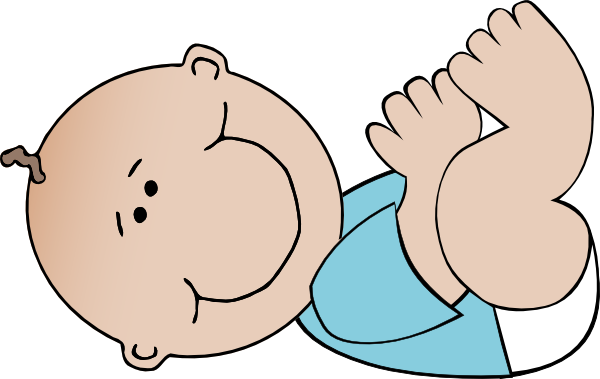 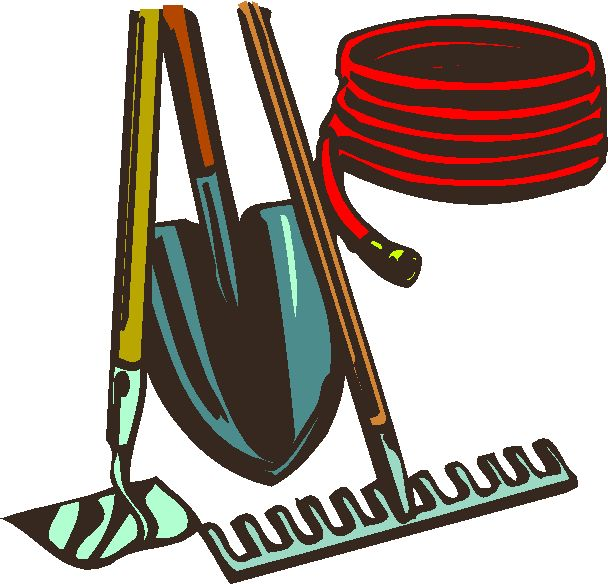 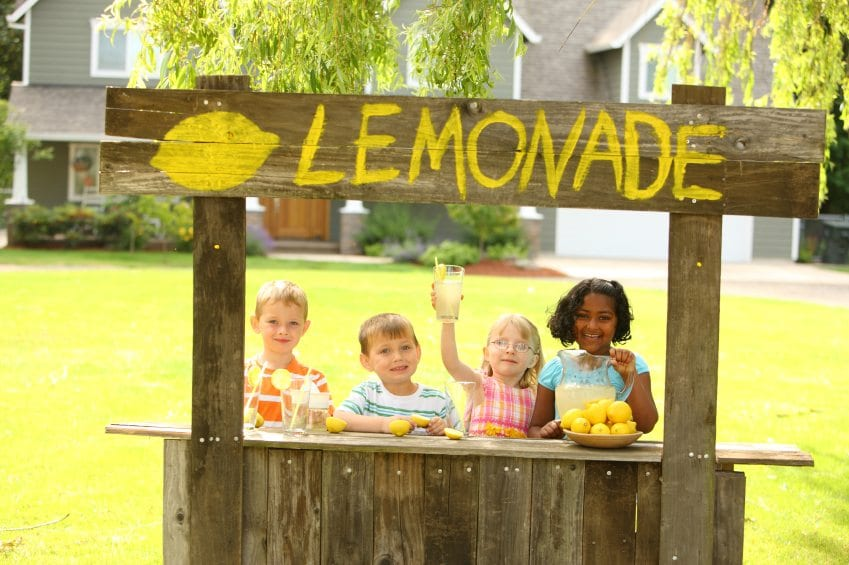 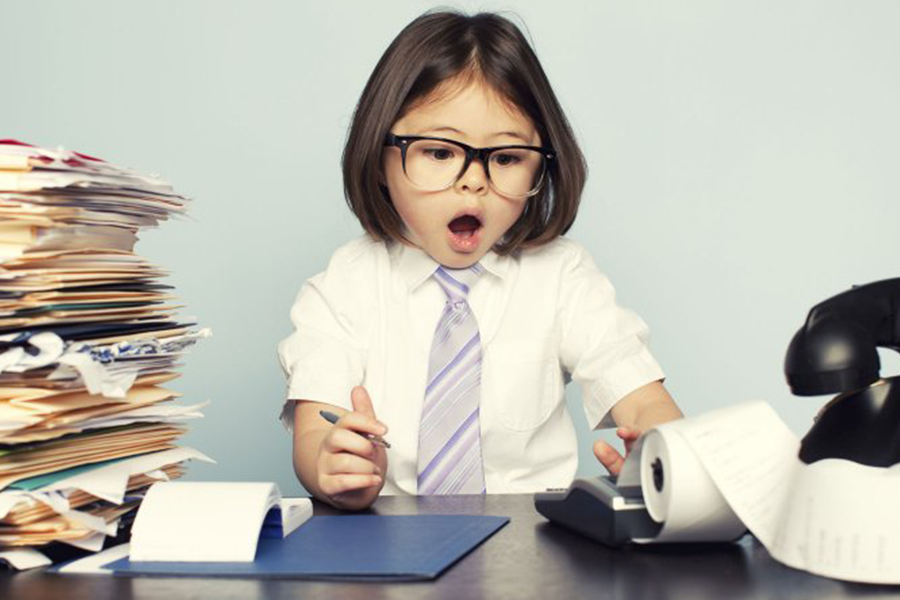